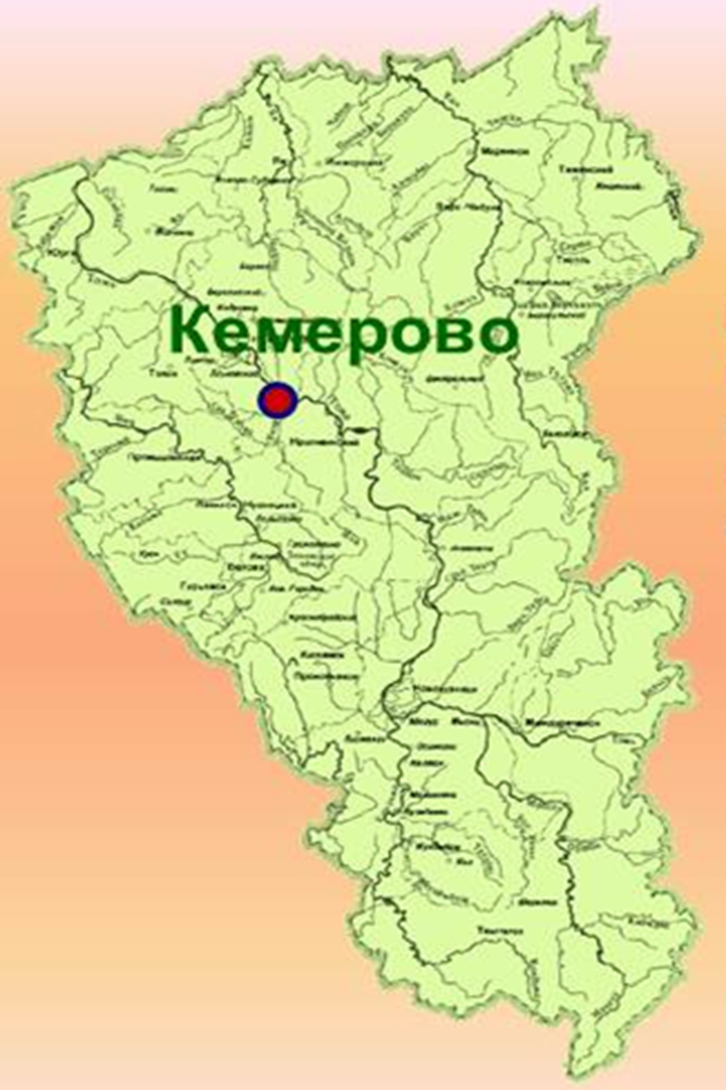 Реализация Концепции развития школьного математического образования на территории Кемеровской области
Руководитель: Трушкина Т. П.,  методист  кафедры естественнонаучных и математических дисциплин
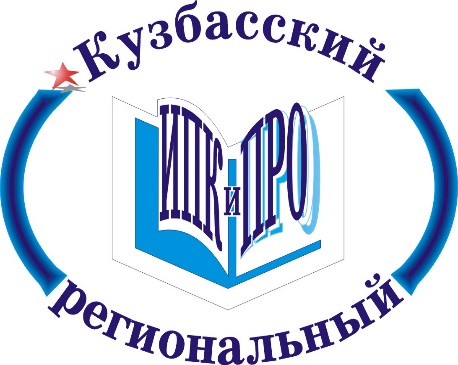 В программе вебинара
«О работе с кадрами в рамках реализации Концепции развития школьного 
математического образования в КРИПКиПРО».  Трушкина Татьяна Петровна, методист кафедры естественнонаучных дисциплин КРИПКиПРО (г. Кемерово)
«Проблемы профессиональной компетентности учителей математики при подготовке обучающихся к ЕГЭ». Кондратенко Лариса Николаевна, к. пед. н, доцент кафедры теории и методики общего образования МАОУ ДПО «ИПК» (г. Новокузнецк)
«Информационная образовательная среда как условие реализации ФГОС ООО».  Скрипцова Нина Петровна, директор, учитель математики,  Ремезова Юлия Александровна, заместитель директора по УВР, учитель математики МАОУ «СОШ № 99» (г. Новокузнецк)
«Технология проблемного обучения математике». Алескерова Раиса Михайловна, учитель математики МАОУ «Средняя общеобразовательная школа № 1» (г. Мыски)
«Индивидуальный учебный план ученика в 10-11 классе (из опыта работы)».  Елескина Наталья Николаевна,  учитель математики МБОУ Киселевского городского округа «Лицей № 1» (г. Киселёвск)
Скачать сертификат можно из архива, пройдя с сайта КРИПКиПРО по ссылке  ФЦПРО после 21.06.2016
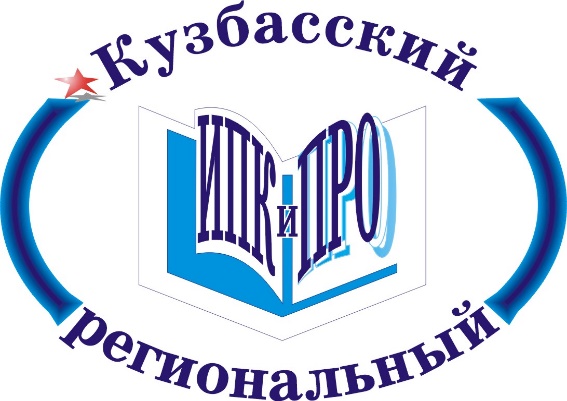 О работе с кадрами в рамках реализации концепции развития школьного математического образования в КРИПКиПРО
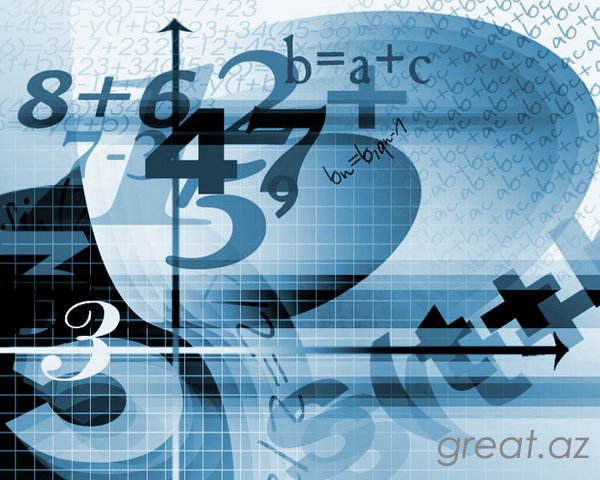 Трушкина Т. П.,  методист  кафедры естественнонаучных и математических дисциплин
24 декабря 2013 г. Правительство Российской Федерации утвердило Концепцию развития математического образования в Российской Федерации
ПРАВИТЕЛЬСТВО   РОССИЙСКОЙ   ФЕДЕРАЦИИ 
Р А С П О Р Я Ж Е Н И Е
от 24 декабря 2013 г.  №  2506-р  
МОСКВА

1. Утвердить прилагаемую Концепцию развития математического образования в Российской Федерации.
2. Минобрнауки России утвердить в 3-месячный срок план мероприятий по реализации Концепции развития математического образования в Российской Федерации.

Председатель Правительства
Российской Федерации	Д.Медведев
КОНЦЕПЦИЯ РАЗВИТИЯ МАТЕМАТИЧЕСКОГО ОБРАЗОВАНИЯ
Декабрь 2013 
Концепция развития математического образования в Российской Федерации
Апрель 2014 год 
Разработан и утвержден План реализации концепции
План обсуждался со всеми заинтересованными сторонами, и на сегодняшний день включает в себя 68 мероприятий, большая часть которых предложена субъектами РФ и согласно которому, каждый субъект РФ должен будет составить свой план реализации Концепции
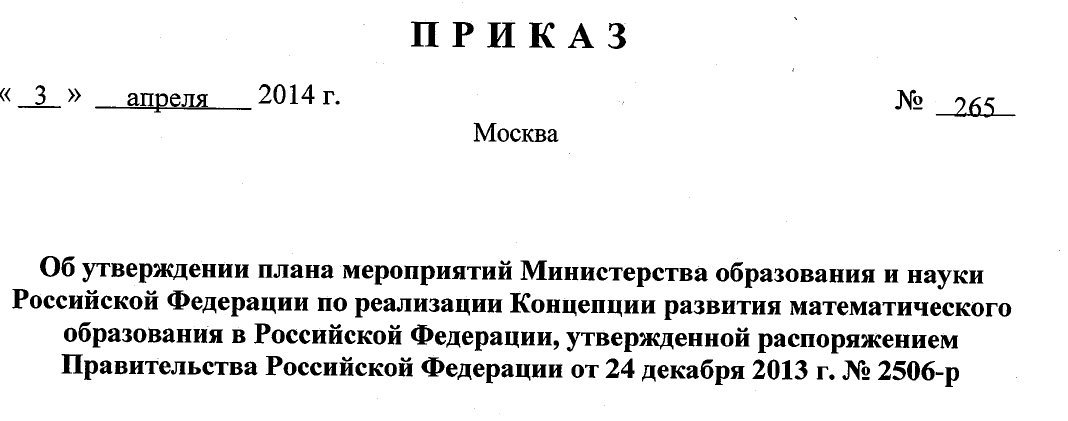 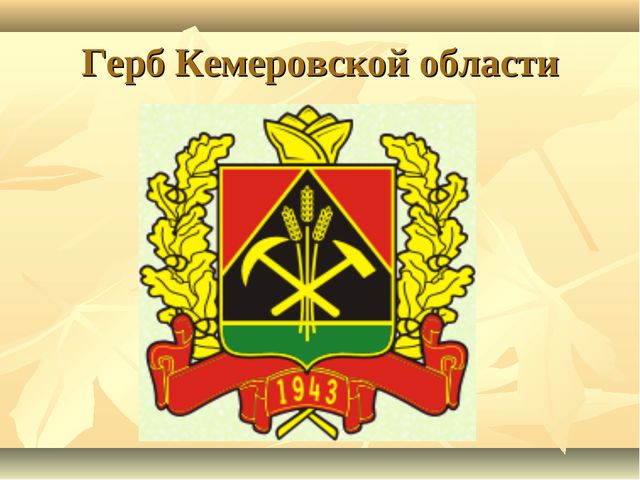 План мероприятий по реализации Концепции математического образования в Кемеровской области (на 2015-2020 годы)План мероприятий по реализации Концепции математического образования в Кемеровской области (на 2015-2020 годы)
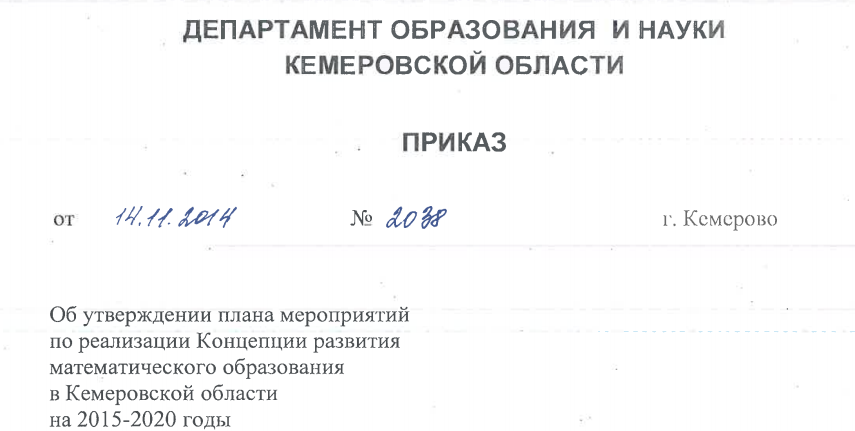 В Концепции выделены 3 проблемы развития математического образования
:
Низкая мотивация школьников и студентов, которая связана с недооценкой математического образования и перегруженностью программ техническими элементами и устаревшим содержанием;
Содержание математического образования продолжает устаревать и остается формальным и оторванным от жизни;
КАДРОВАЯ  В России не хватает учителей и преподавателей вузов, которые могли бы качественно преподавать математику.

Цель концепции — вывести российской математическое образование на лидирующие позиции в мире.
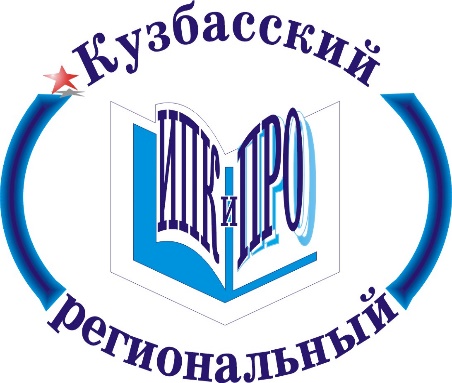 Состав учителей математики муниципальных образовательных организаций Кемеровской области(по состоянию на 01.09.2015)
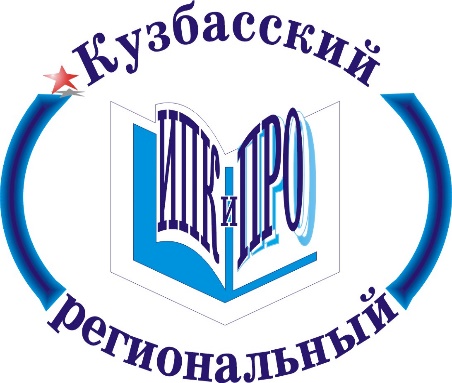 Возраст учителей математики Кемеровской области (%)
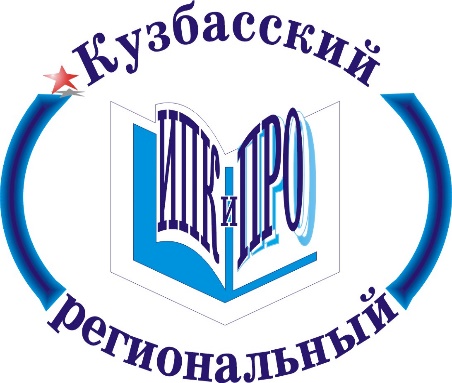 Стаж учителей математикиКемеровской области (в %)
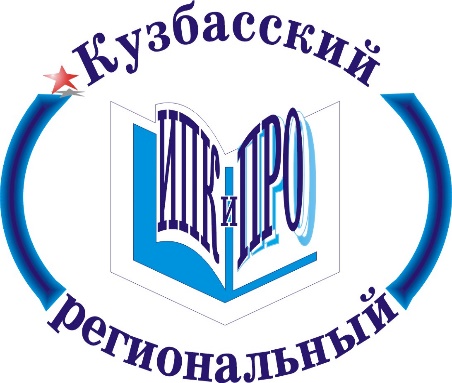 Образование учителей Кемеровской области(кол-во чел.)
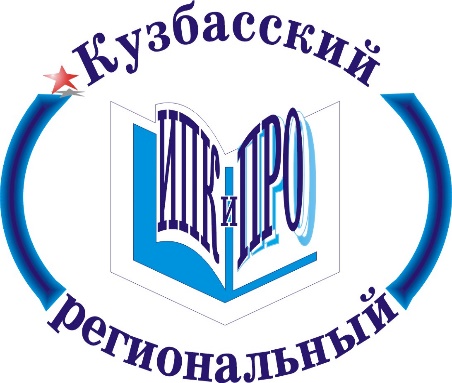 Квалификационные категории учителей математики Кемеровской области (%)
Задачи по реализации концепции развития  математического образования в разделе Повышение квалификации работников общего образования
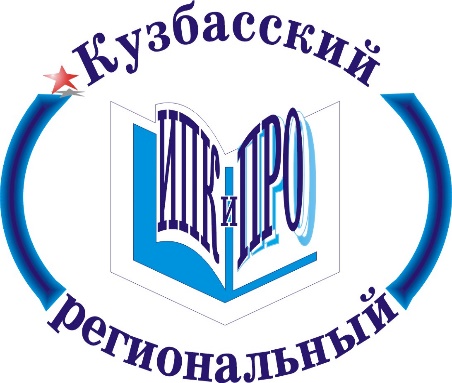 Постоянное совершенствование программ повышения квалификации и программ профессиональной переподготовки для учителей математики.  Разработка новых программ по актуальным вопросам преподавания математики в современных условиях
Отработка модели дистанционного повышения квалификации учителей математики. 
Организация и проведение проблемных, постоянно-действующих семинаров для учителей математикипо актуальным проблемам математического образования
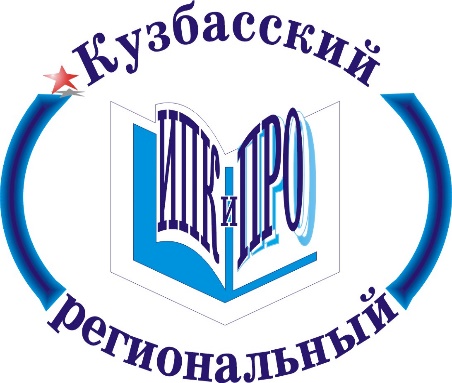 Образовательные программы ПК кафедры естественнонаучных и математических дисциплин КРИПКиПРО для учителей математики
2014 год 
«Теория и практика преподавания математики в условиях перехода на ФГОС основного общего образования» (96-120 часов)
«Педагогика профильного обучения: теория и практика преподавания математики» (96-120 часов)
«Теория и методика решения задач повышенного уровня в рамках подготовки учащихся к ЕГЭ и ОГЭ по математике» (72 часа) 
2015 год 
«Актуальные вопросы преподавания математики и информатики в условиях реализации ФГОС общего образования» (96-120 часов)
Актуальные вопросы преподавания математики и физики  в условиях реализации ФГОС общего образования» (96-120 часов)
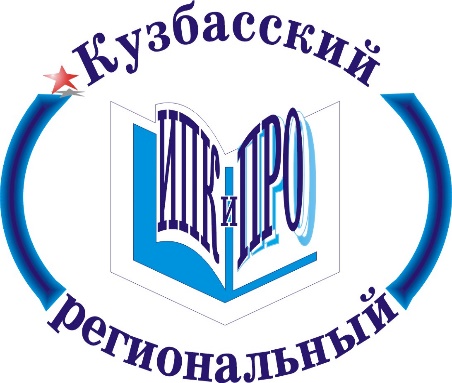 Общее количество учителей математики общеобразовательных учреждений Кемеровской области,  прошедших повышение квалификации в КРИПКиПРО (2014/2015 и 2015/2016 уч. г.)
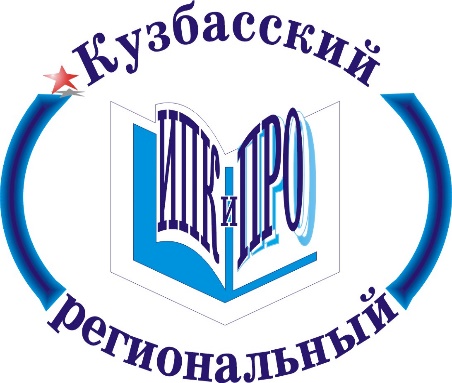 Сведения об обучавшихся в рамках областных  семинаров КРИПКиПРО
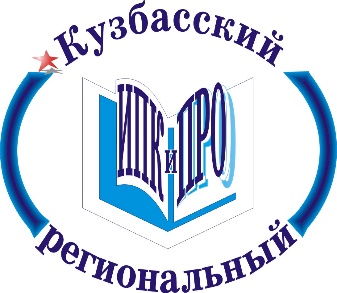 Тематика семинаров
Организация обучения математике  в условиях реализации ФГОС ОО
Новации в подходах к обучению математике в условиях реализации Концепции развития математического образования
Использование электронных образовательных ресурсов как способ повышения технологической компетентности  учителя математики
Реализация урочной и внеурочной  деятельности по математике в  условиях реализации ФГОС ОО
Особенности обучения математике  в условиях реализации ФГОС ОО и  Концепции развития математического образования
Опыт и проблемы обучения математике в условиях реализации требований ФГОС  ООО
Реализация ФГОС ОО: опыт, проблемы, перспективы
Решение геометрических задач  повышенного уровня сложности на итоговой аттестации по математике
Методы решения задач с  параметрами на итоговой аттестации по математике
Методика подготовки к итоговой  аттестации по математике
ПЛАН МЕРОПРИЯТИЙ
Повышение квалификации
Областные конкурсы «Педагогические таланты Кузбасса», «ИТ-педагог ХХI века, «Новая волна» и др. 
Развитие деятельности РПМО учителей математики
Распространение практики работы «Школы молодого учителя» в рамках деятельности РПМО
Организация и проведение региональных конференций (симпозиумов, конгрессов) в направлении школьного математического образования
Организация и реализация on-line проекта для учителей математики «Школа Пифагора» (КемГУ, 2016-2020 гг.)
Организация и проведение олимпиады для учителей математики (КемГУ и КРИПКиПРО, 2016-2020 гг.)
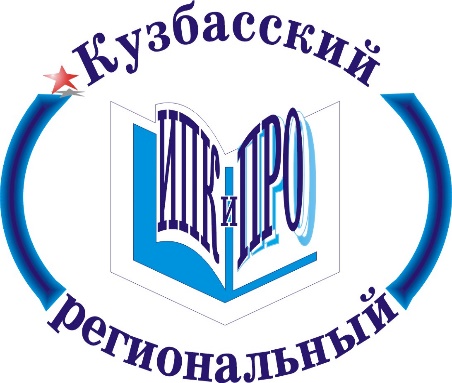 Участники конкурсов профессионального мастерства из числа педагогических работников, организаций, осуществляющих образовательную деятельность
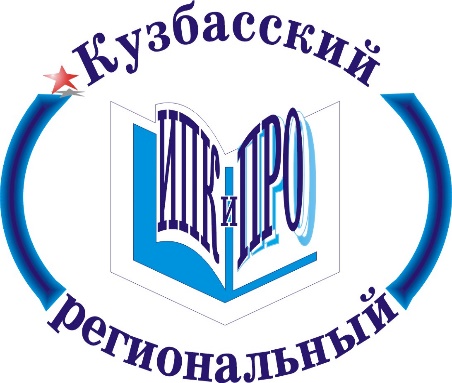 Учителя математики – победители регионального этапа Всероссийского конкурса «Учитель года»
Наконешнюк Наталья Валерьевна, учитель математики «Новосафоновской СОШ» Прокопьевского района 
Елескина Наталья Николаевна, учитель математики МБОУ Киселевского городского округа «Лицей № 1» 
Перфильев Александр Николаевич, учитель математики  МБОУ «Промышленновская СОШ № 56» пгт. Промышленная 
Михайлова Олеся Викторовна, учитель математики МБОУ «Лицей № 57», Прокопьевский ГО
Учителя математики – победители и лауреаты различных конкурсов
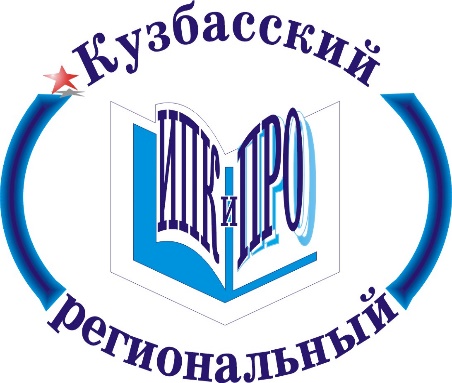 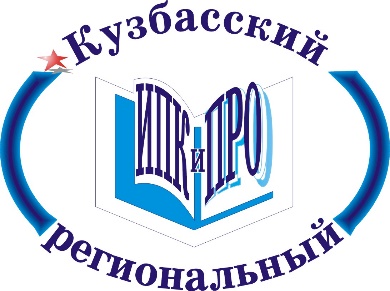 Учителя математики – победители и лауреаты различных конкурсов
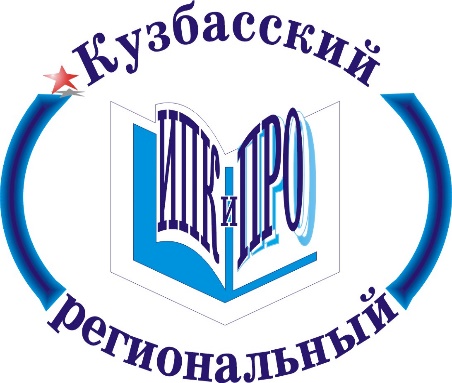 Опытно-экспериментальная работа совместно с  ФГБНУ «Институт стратегии развития образования Российской академии образования»
сетевая экспериментальная площадка «Интеграция содержания учебных предметов «Математика» и «Информатика» в исследовательской и проектной деятельности учащихся основного общего образования» (6 школ)
сетевая экспериментальная площадка «Цели и содержание внеурочной деятельности в рамках предметной области «Математика и информатика» на уровне основного общего образования с учетом требований ФГОС» (10 школ)
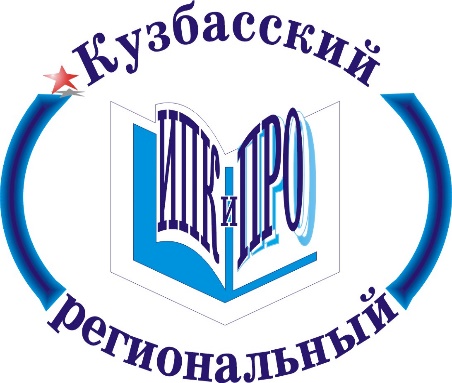 Конференции КРИПКиПРО2015-2016 уч. г.
Всероссийской научно-практической конференции «Информационно-коммуникационные технологии в образовании: от настоящего к будущему» (22-23 марта 2016 года)
Всероссийская научно-практическая интернет-конференция «Управление развитием профессионализма педагога как условие формирования современной образовательной среды» (01-29 февраля 2016 года)
VII межрегиональная заочная научно-практическая конференция «Инновации в образовании: опыт реализации» (27 января – 22 февраля 2016 года)
Региональная научно-практическая конференция «Первые Андреевские чтения» (12 января 2016 года)
IV Всероссийская научно-практическая конференция «Научно-методическое сопровождение реализации ФГОС: опыт, проблемы, пути их преодоления» (5-6 ноября 2015 года)
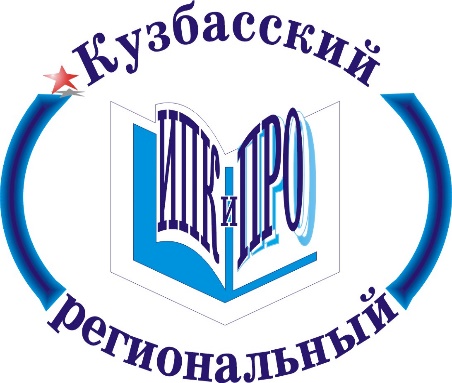 РЕАЛИЗАЦИЯ ПЛАНА МЕРОПРИЯТИЙ
Сайт КРИПКиПРО
http://ipk.kuz-edu.ru

Подразделения

Кафедра естественнонаучных и математических дисциплин

Реализация Концепции развития математического образования в РФ
Методические рекомендации
Мероприятия
Методическая копилка
Нормативные документы
Готовится к выпуску очередной номер (№ 3, 2016 г.) журнала «Учитель Кузбасса».
Тема номера «Реализация Концепции математического образования – условие формирования интеллектуальных способностей обучающихся».
Предлагаемые рубрики:
1. Теоретические и организационно-методические аспекты проблемы реализации Концепции математического образования.
2. Формирование интеллектуальных способностей обучающихся в урочной и внеурочной работе по математике.
3. Индивидуализация и дифференциация познавательной деятельности при обучении математике как средство формирования интеллектуальных способностей обучающихся.
4. Роль внеурочной деятельности в реализации Концепции математического образования.
5. Методическая копилка.
Проект
Создание виртуальной галереи «Лучшие учителя математики Кузбасса»